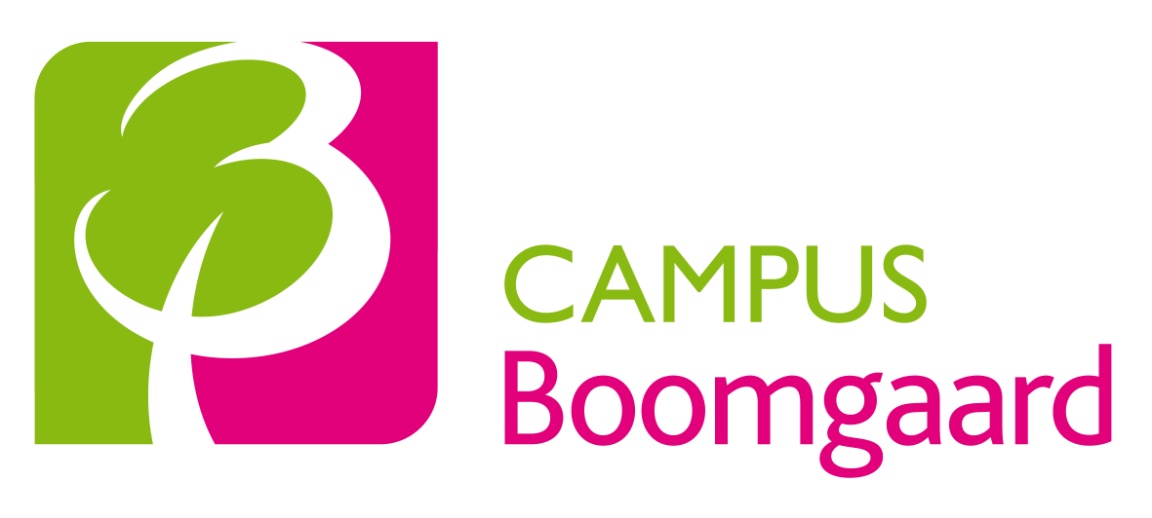 Voorstelling Nieuwbouw 
Campus Boomgaard
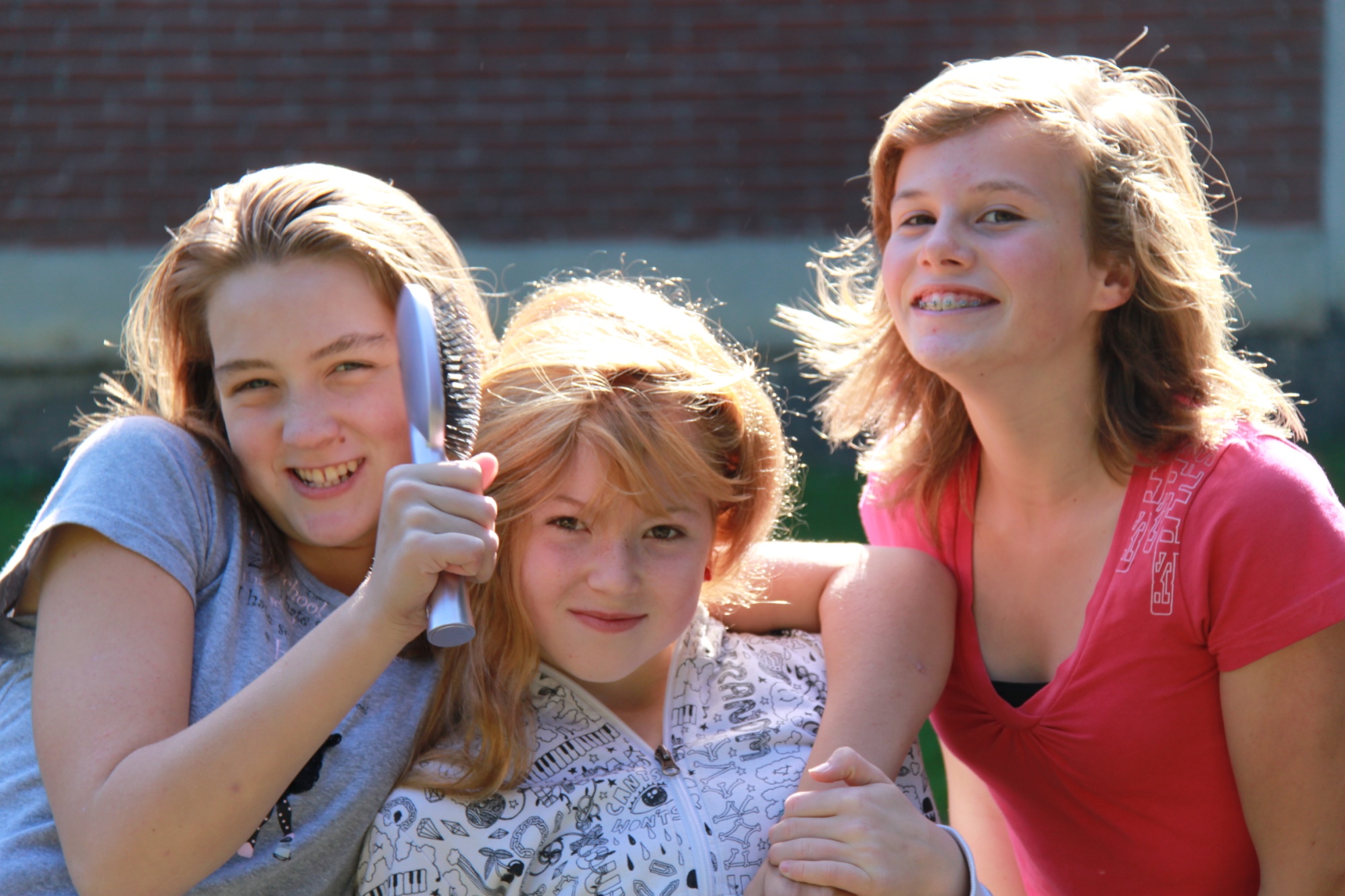 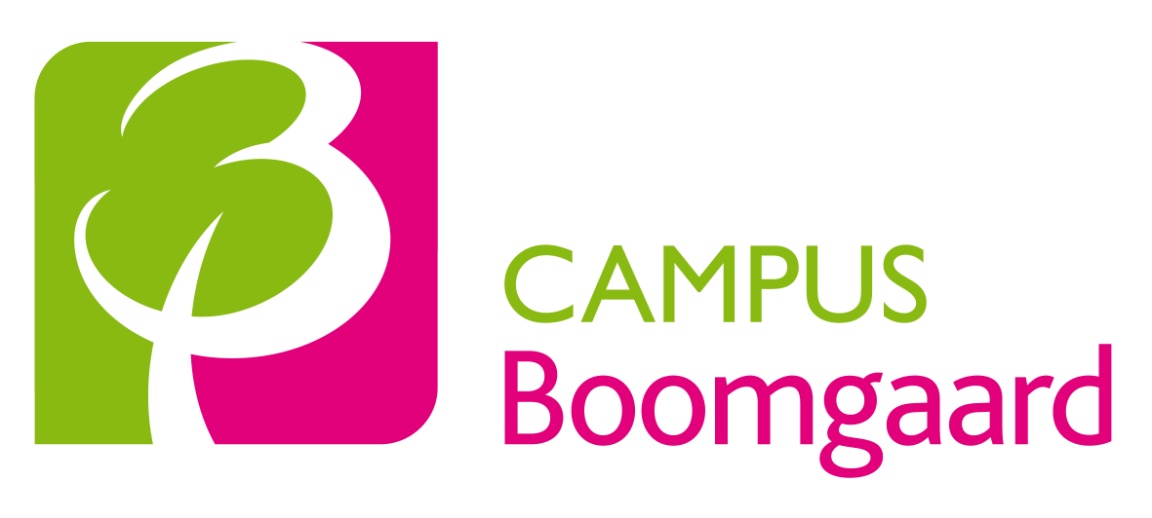 Wie zijn we?
Nieuwbouw
Waarom
Het bouwproject zelf
Planning
Vragen?
WIE ZIJN WE?
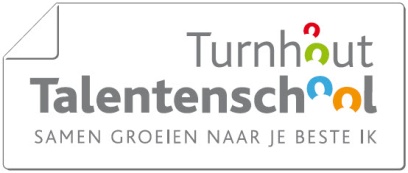 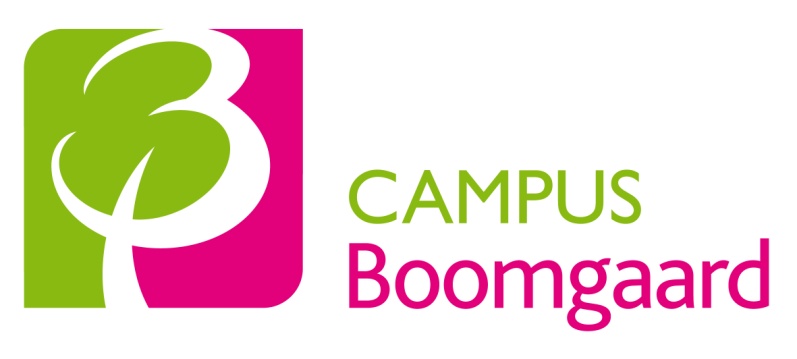 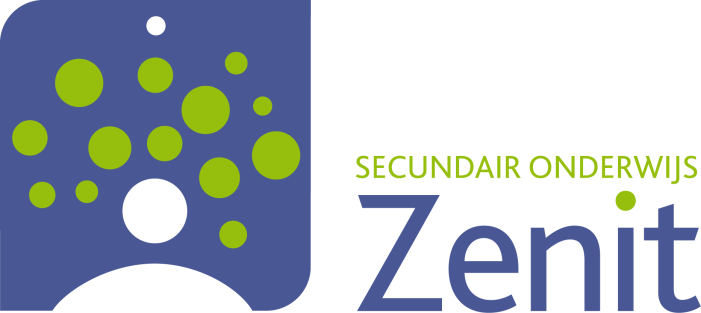 Samen groeien naar je beste ik
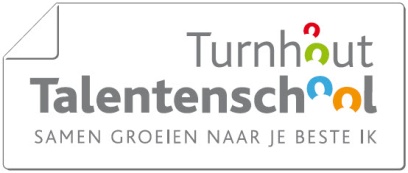 WIE ZIJN WE?
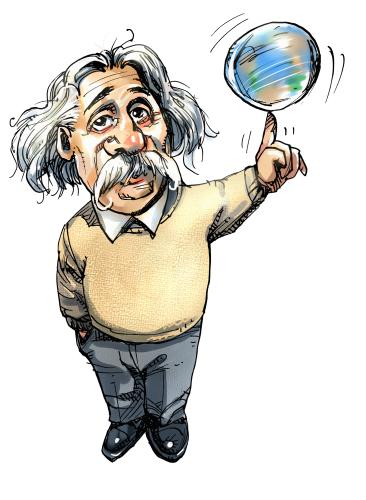 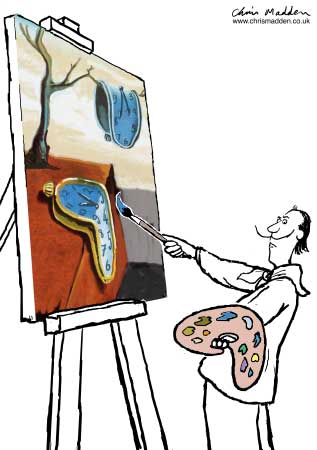 Worden wie je bentIeder zijn talent
Samen groeien naar je beste ik
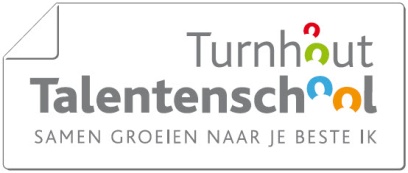 WIE ZIJN WE?
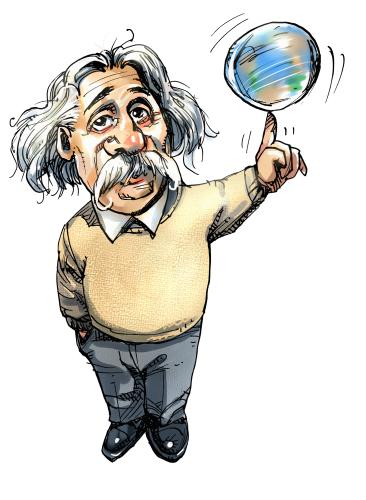 Iedereen heeft talent
Slimme scholen gaan op zoek naar talenten
Talenten zijn hefbomen!
	Hefboomvaardigheden
		Waar ben je goed in?
		Hoe ga je er mee om?
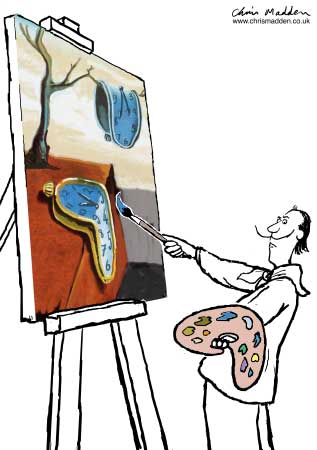 Samen groeien naar je beste ik
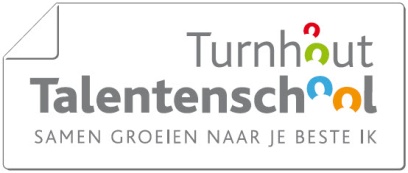 WIE ZIJN WE?
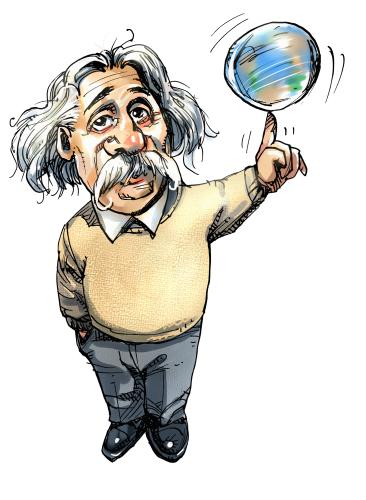 Er is maar talent als het gezien wordt

De juiste context
De inspirerende leerkracht
De uitdagende werkvormen
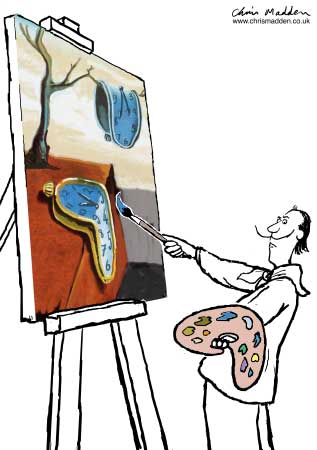 Samen groeien naar je beste ik
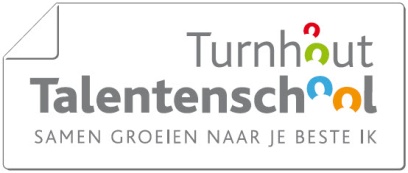 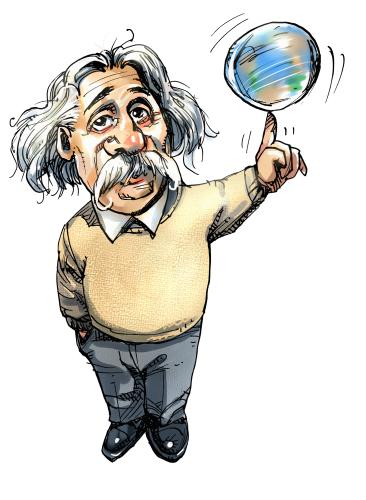 Uitdaging die we aangaan

Talenten zichtbaar maken
Zichtbare talenten laten ontwikkelen
Een flow bereiken: het moment waarop uitdaging en talent in evenwicht zijn
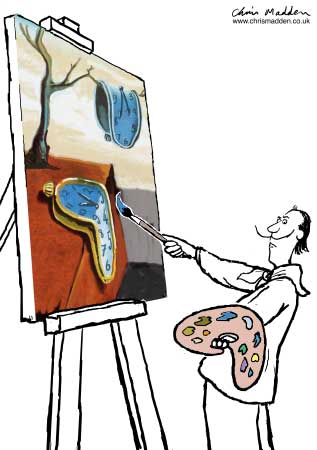 Samen groeien naar je beste ik
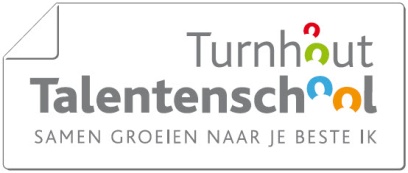 WIE ZIJN WE?
Hoe willen we dit waarmaken?

1. Talentmodules in brede 1ste graad
2. Departementen
3. Talentenrapport
Samen groeien naar je beste ik
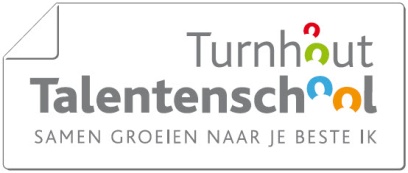 WIE ZIJN WE?
Hoe willen we dit waarmaken?

1. Talentmodules in brede 1ste graad
2. Departementen
3. Talentenrapport
Samen groeien naar je beste ik
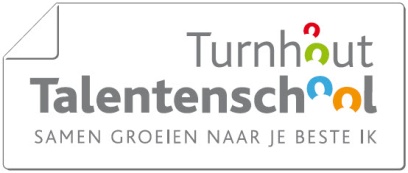 1ste leerjaar A
Basisvorming       28u
Vrije ruimte			             4u
Wetenschappen Talent

Wetenschappen	     2
Talentmodules	     2

Technisch Talent

Talentmodules	     4
Latijn

Latijn	   4


Sport

Sport	   4
Levensbeschouwing	   2

Nederlands	                  	   5
Frans	                 	   4
Engels	                	   2

Wiskunde	              	   5
Natuurwetenschappen    1 
Techniek	               	   2

Aardrijkskunde	   2
Geschiedenis	   1

Muzikale Opvoeding	   1
Plastische Opvoeding	   1

Lichamelijke Opvoeding  2
Samen groeien naar je beste ik
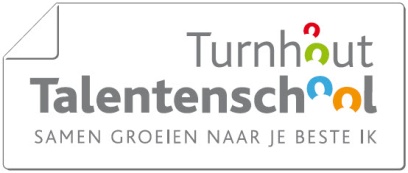 A-stroom
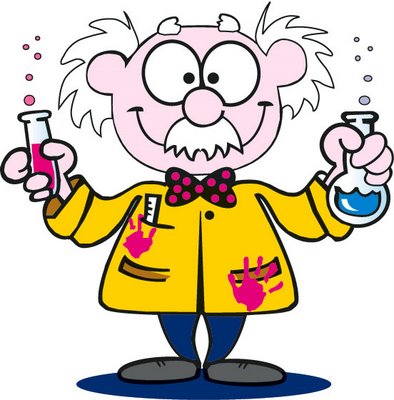 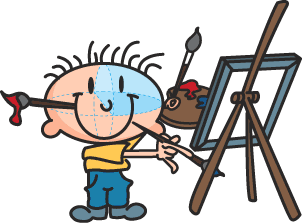 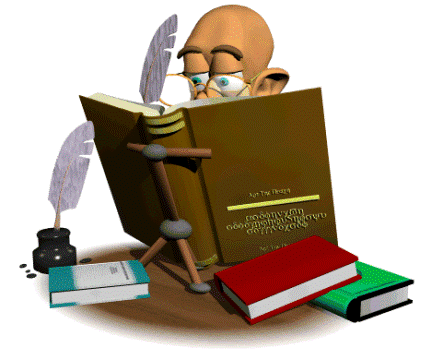 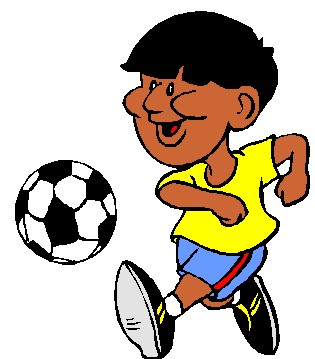 Wetenschappen Talent
Optie Technische
Samen groeien naar je beste ik
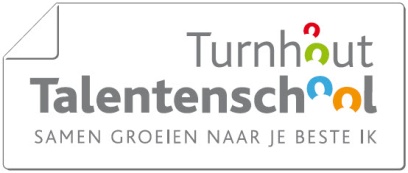 A-stroom
Technisch Talent
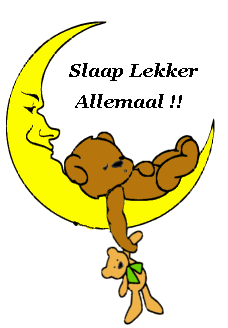 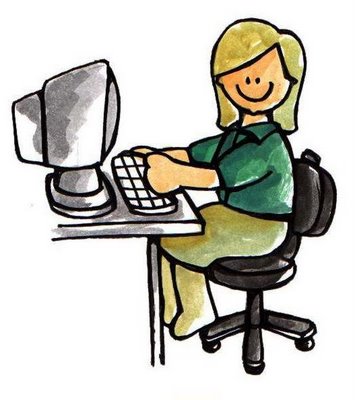 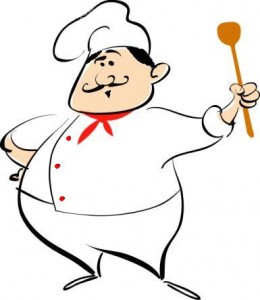 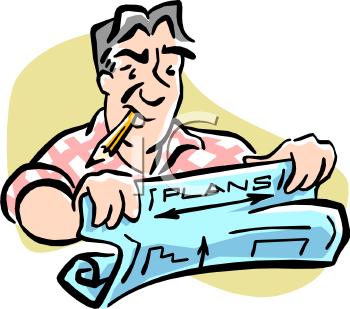 Optie Technische
Samen groeien naar je beste ik
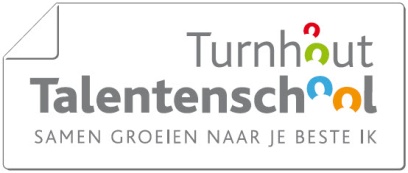 1ste leerjaar B
Basisvorming       22u
Praktijkgerichte vakken		           10u
Levensbeschouwing	   2

Nederlands	                  	   5
Frans	                 	   2

Wiskunde	              	   4
Natuurwetenschappen     2 

Aardrijkskunde	   1
Geschiedenis	   1

Muzikale Opvoeding	   1
Plastische Opvoeding	   2

Lichamelijke Opvoeding  2
Techniek		6

Optie Nijverheid
Optie Zachte sector
Optie Grafische sector


Talentmodules	4
Samen groeien naar je beste ik
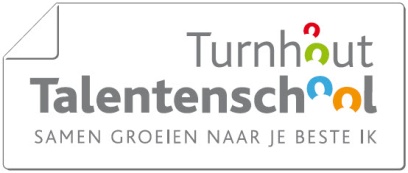 B-stroom
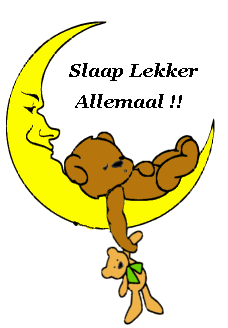 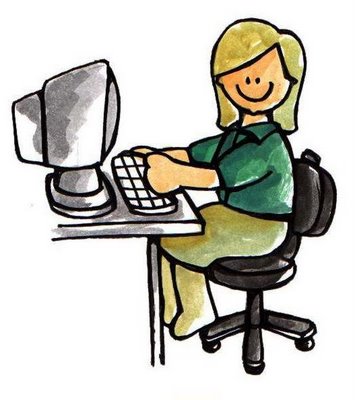 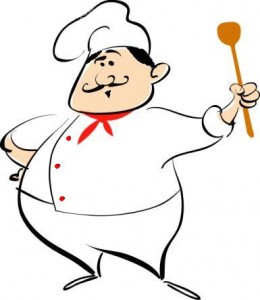 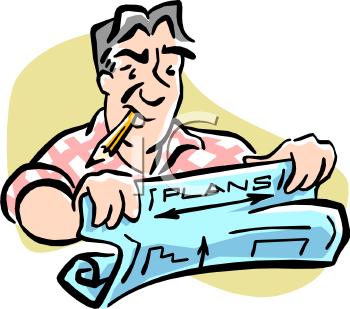 Samen groeien naar je beste ik
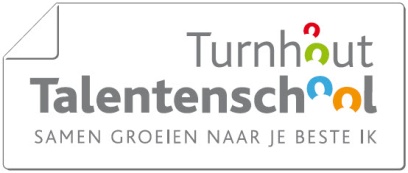 WIE ZIJN WE?
Hoe willen we dit waarmaken?

1. Talentmodules in brede 1ste graad
2. Departementen
3. Talentenrapport
Samen groeien naar je beste ik
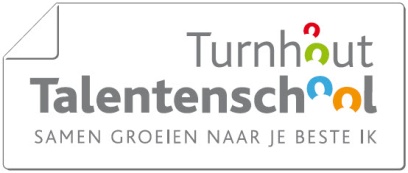 WIE ZIJN WE?
Kernideeën
	Krachten bundelen
	Eigenheid behouden – profilering!
	Specifieke versterking
	Logische overgangen creëren
Samen groeien naar je beste ik
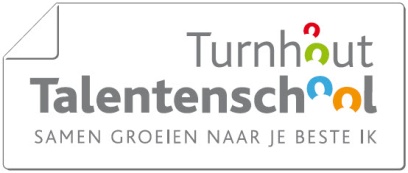 WIE ZIJN WE?
Hoe willen we dit waarmaken?

1. Talentmodules in brede 1ste graad
2. Departementen
3. Talentenrapport
Samen groeien naar je beste ik
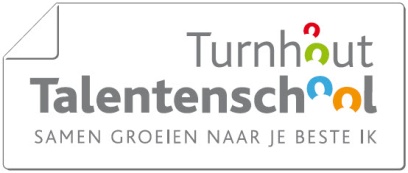 WIE ZIJN WE?
Talentrapport in een globaal kader
Betekenis van het talentenrapport
Puntenrapport
In welke mate heeft de leerling de leerplandoelen bereikt?

 Stimulerend en talentenrapport
Naast de leerplandoelen, leggen we als school extra accenten

We vinden het belangrijk dat leerlingen in een bepaalde richting over 6 bijkomende kenmerken/vaardigheden/talenten beschikken of deze ontwikkelen.
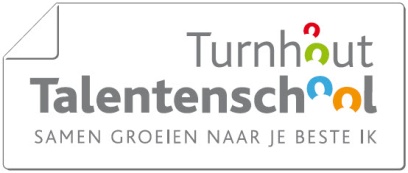 WIE ZIJN WE?
Talentrapport in een globaal kader
Betekenis van de ‘6 talenten’
Ideaalbeeld van de leerling
We willen elke leerling zo dicht mogelijk bij dit ideaal brengen
We hebben hier 2 jaar de tijd voor

 Aandacht tijdens het leerproces en de lessen
Lesmomenten voorzien om deze talenten te ontwikkelen
Lesmomenten voorzien om deze talenten te observeren
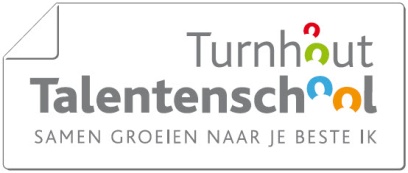 Talentrapport in een globaal kader
Feedbackgesprek
Persoonlijk contact tussen een kernleerkracht en de leerling en ook met de ouders

Positief gericht gesprek waar samen gezocht wordt naar knelpunten, maar ook uitdagingen worden gezocht en acties worden voorgesteld met concrete afspraken.

DOEL: leerling helpen in het groeiproces naar het ideaalbeeld
            met leerling tot een bewuste studiekeuze komen
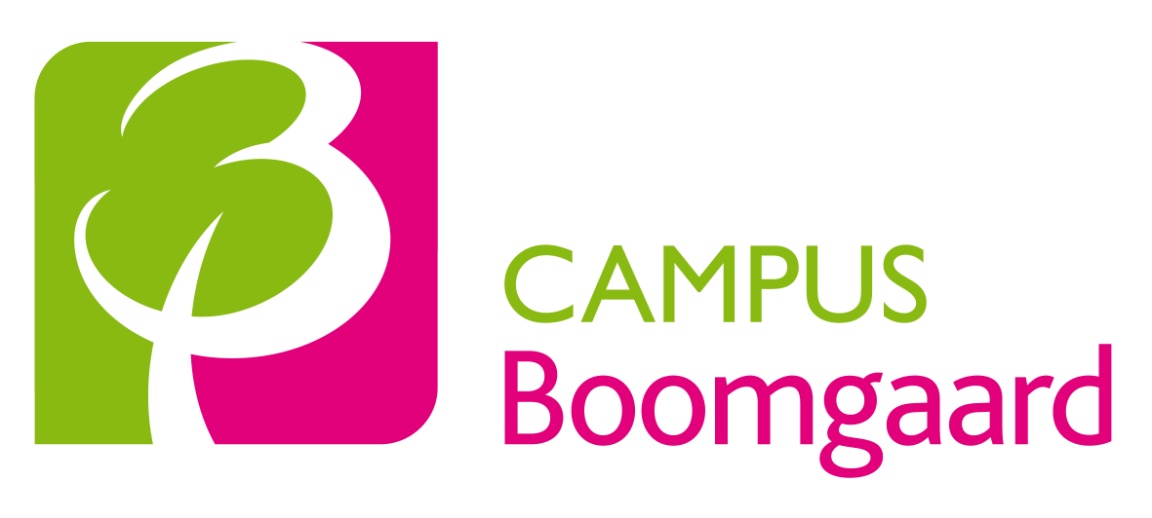 Wie zijn we?
Nieuwbouw
Waarom
Het bouwproject zelf
Planning
Vragen?
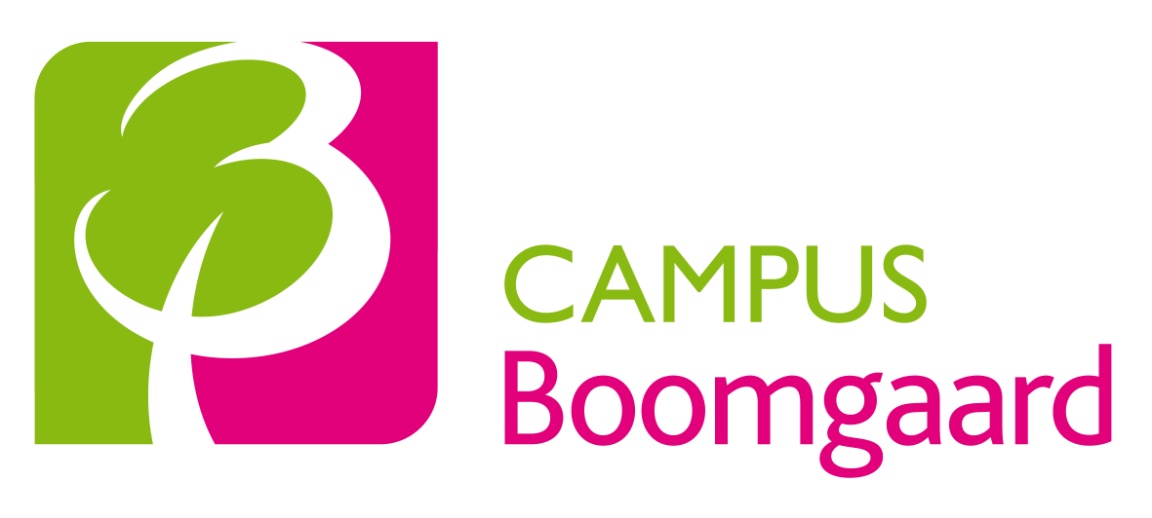 Waarom dit bouwproject?
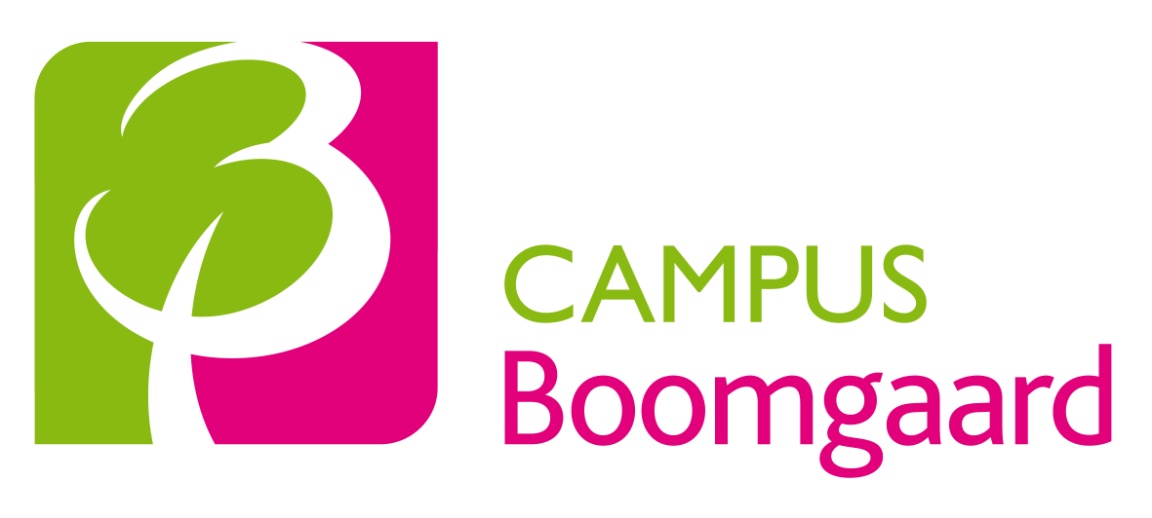 Waarom?
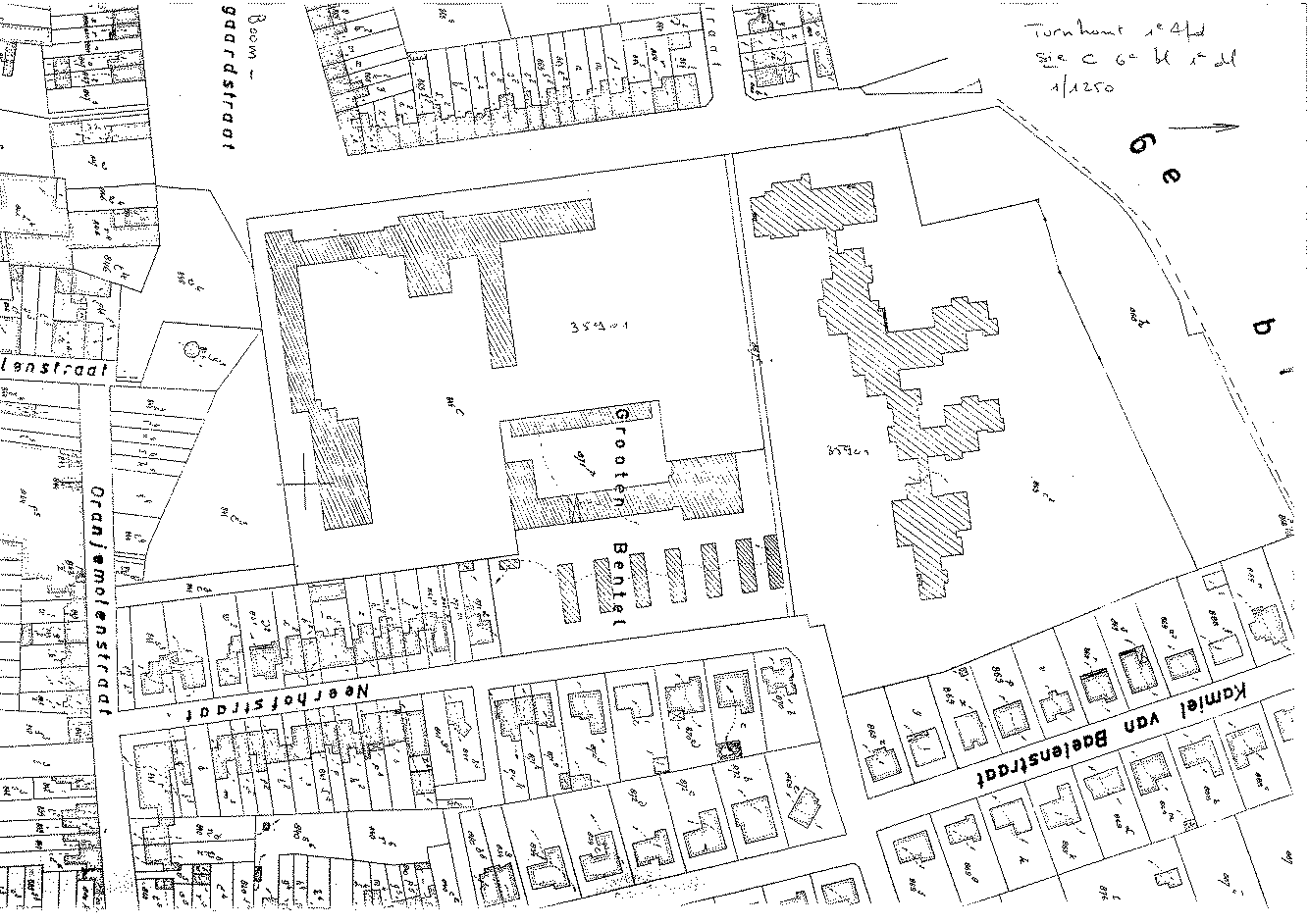 Oude paviljoenen eerste graad
hotelafdeling
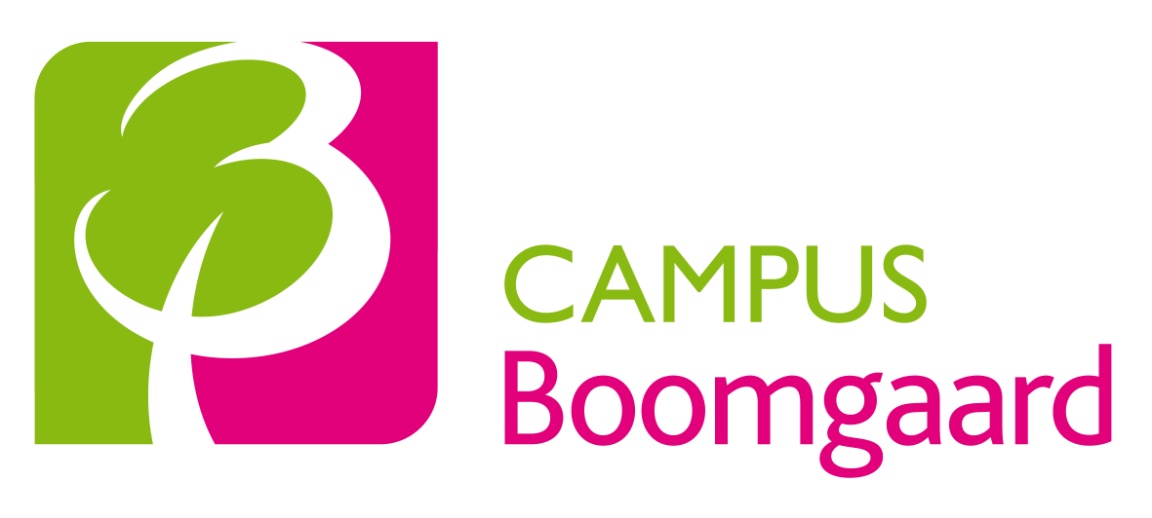 Waarom?
Centraliseren van de campus
 Lagere energiefacturen
 Gebouwen afgestemd op het onderwijs dat wij willen geven
 Hotelschool Turnhout duidelijker op de kaart brengen en de omgeving nog meer de kans geven hiervan te genieten
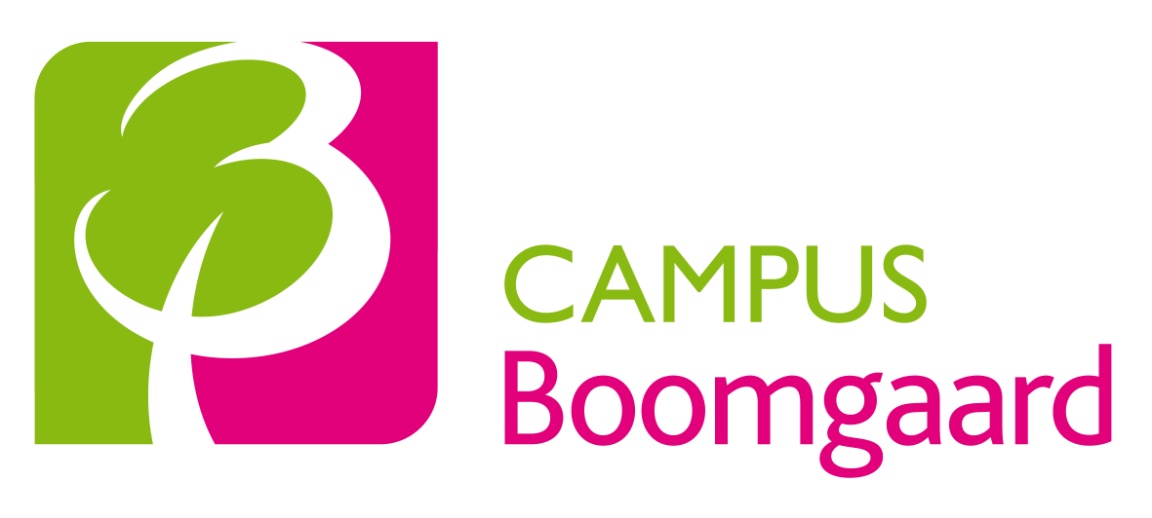 Scholen van Morgen
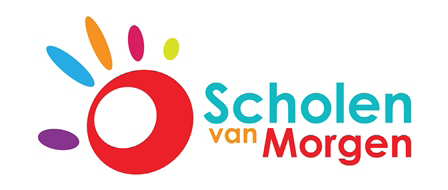 165 deelnemende scholen in heel Vlaanderen

48 scholen in provincie Antwerpen

Inhaalbeweging in schoolinfrastructuur

Scholen van morgen ontwerpt, bouwt, financiert en onderhoudt het gebouw gedurende 30 jaar
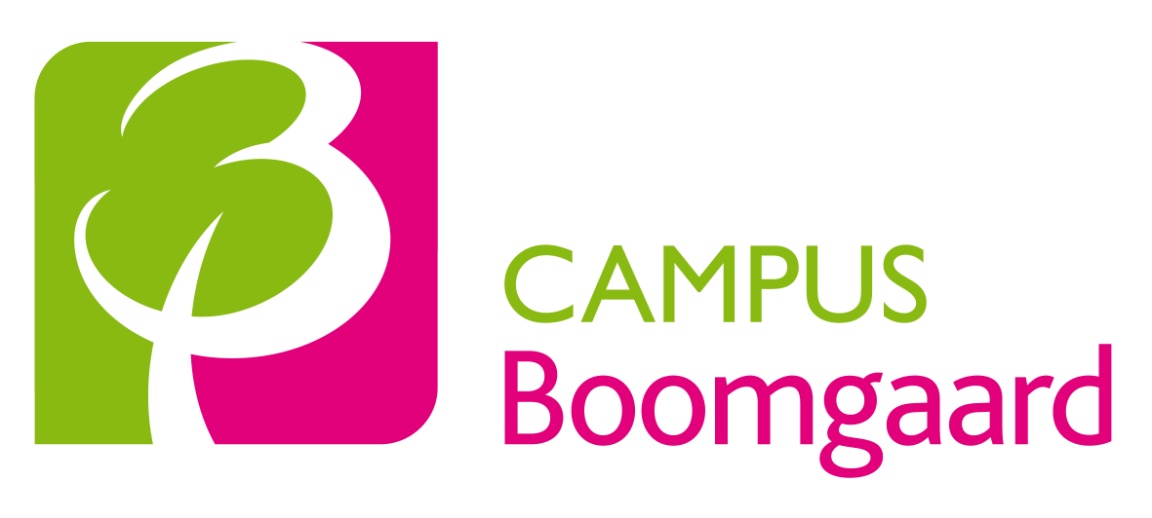 Scholen van Morgen
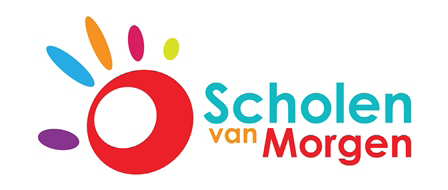 Toezicht op kwaliteit (normen respecteren, kwalitatief en duurzaam bouwen)

Toezicht op timing: korte ontwerp- en bouwperiode

Onderhoud gedurende 30 jaar: school is gebruiker en betaalt een beschikbaarheidsvergoeding, 
daarna wordt het schoolbestuur eigenaar.
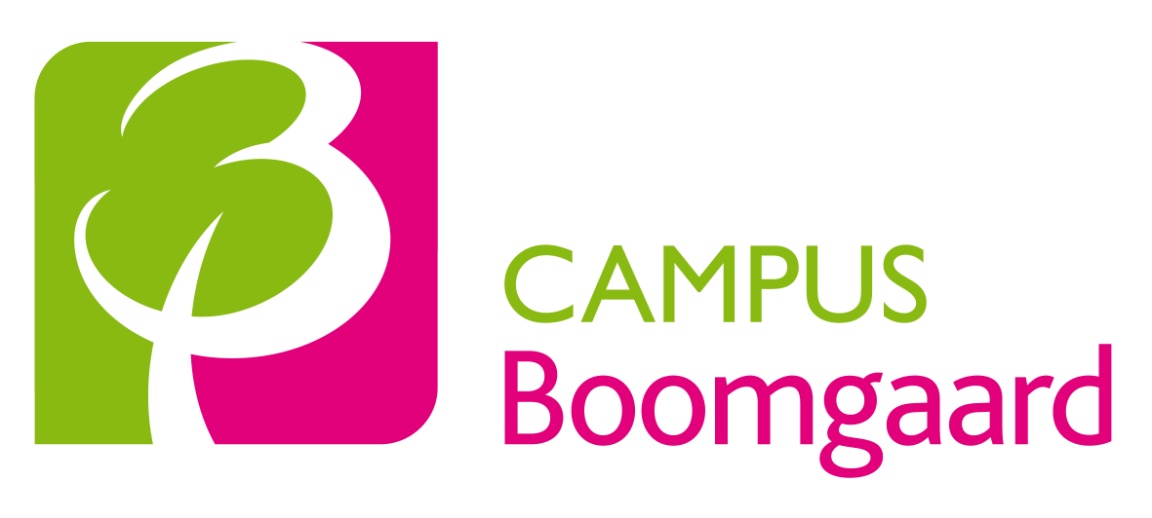 Omschrijving
Nieuwe vleugel aan het bestaande hoofdgebouw (waar nu de parking is)
 Begane grond: Hotelschool
 Verdiepingen: eerste graad
 Speelplaats die nu niet in gebruik is wordt omsloten en in gebruik genomen
 Rond het gebouw parkeerplaatsen en brandweg, met bomen
 Overdekte speelplaats met fietsenstalling
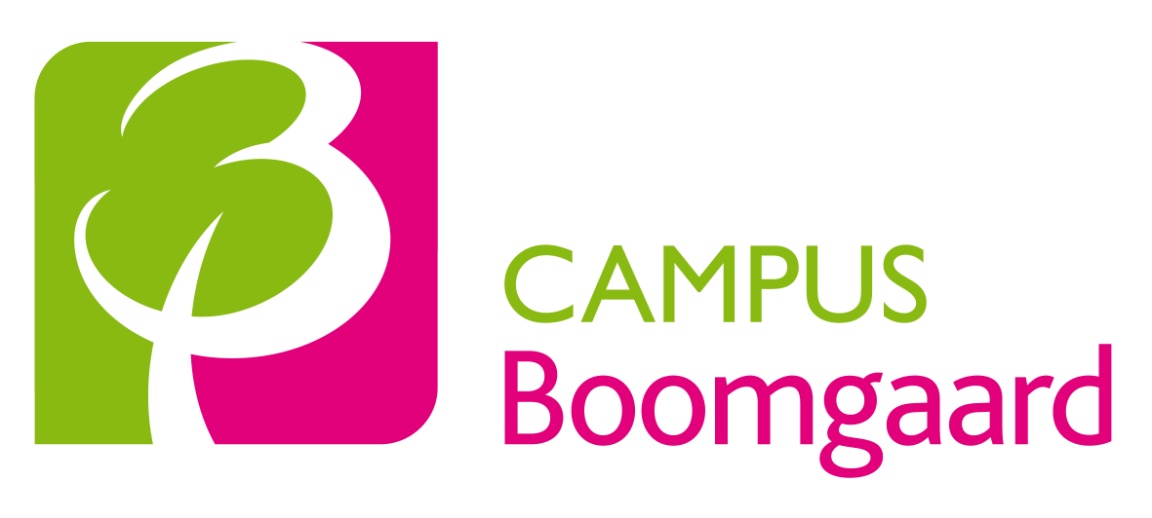 Inplanting op site
hoofdgebouw
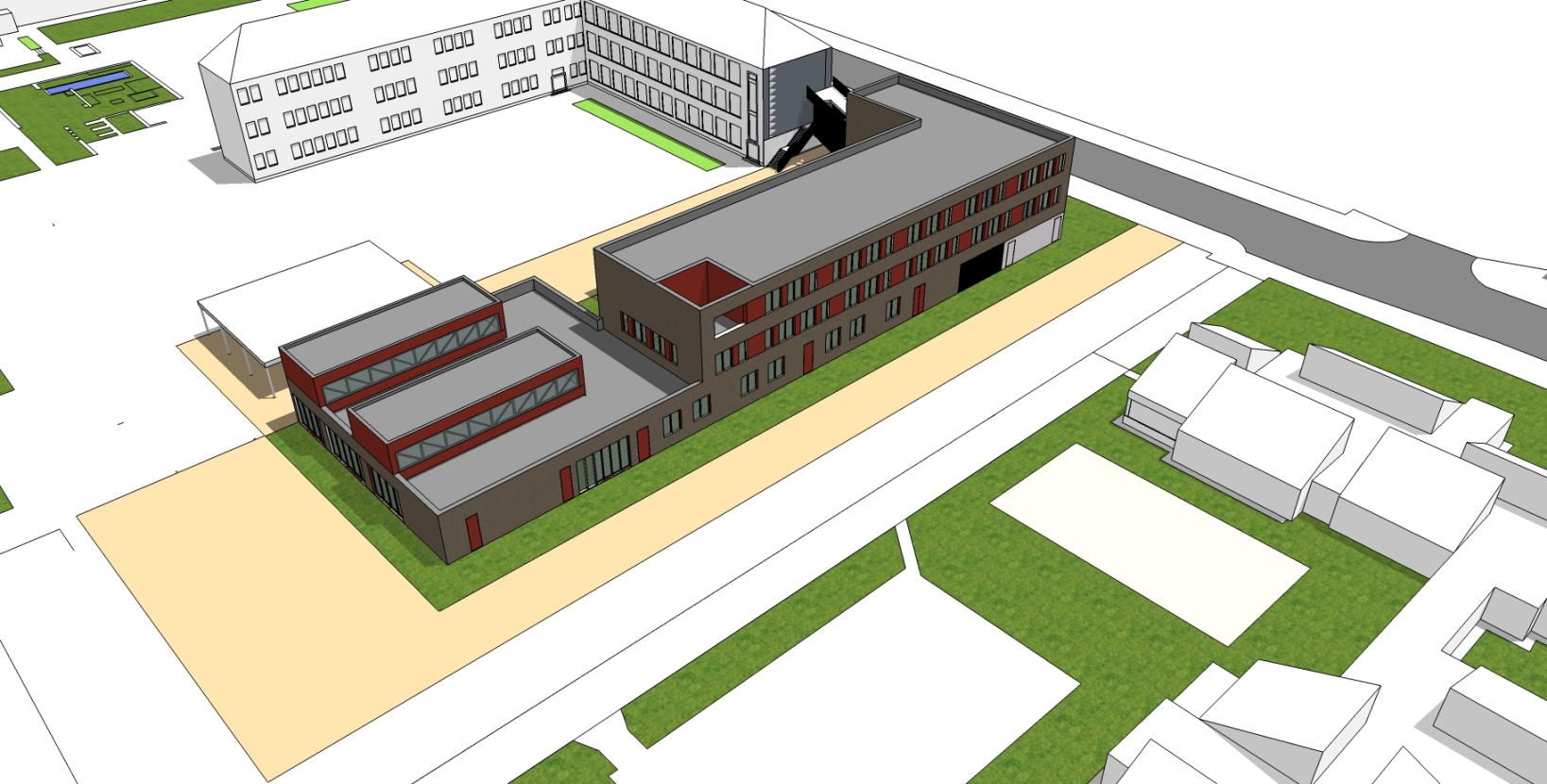 Boomgaardstraat
Afbraak oude paviljoenen
Freinetschool
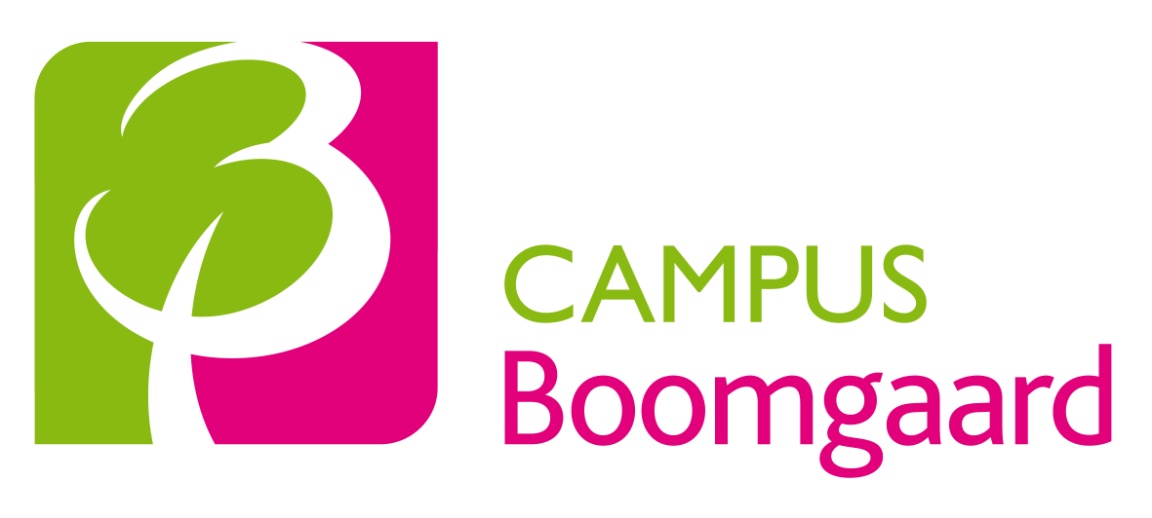 Inplanting op site
Locatie maakt het hoofdgebouw symmetrisch, logischer
 Bouwen aan de straatkant spaart open ruimte achterin
 Bouwen aan de straat maakt de school zichtbaarder
 Dichter bij het openbaar vervoer: veiliger voor leerlingen


- Tijdelijke huisvesting wordt nodig omdat de oude paviljoenen voor de bouwfase worden afgebroken: 6 containerklassen tijdelijk bij de oude hotelschool
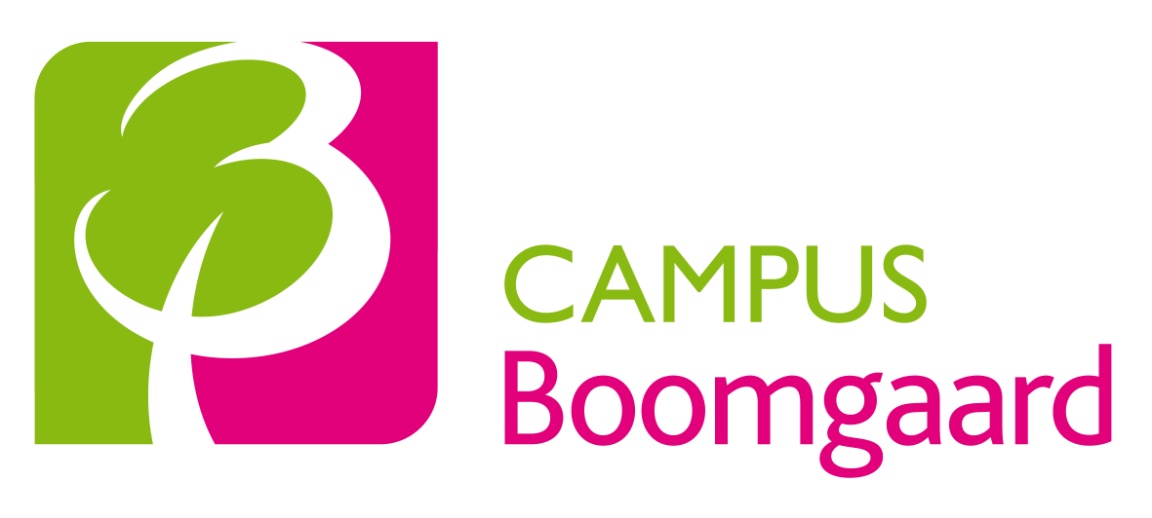 Concept Hotelschool
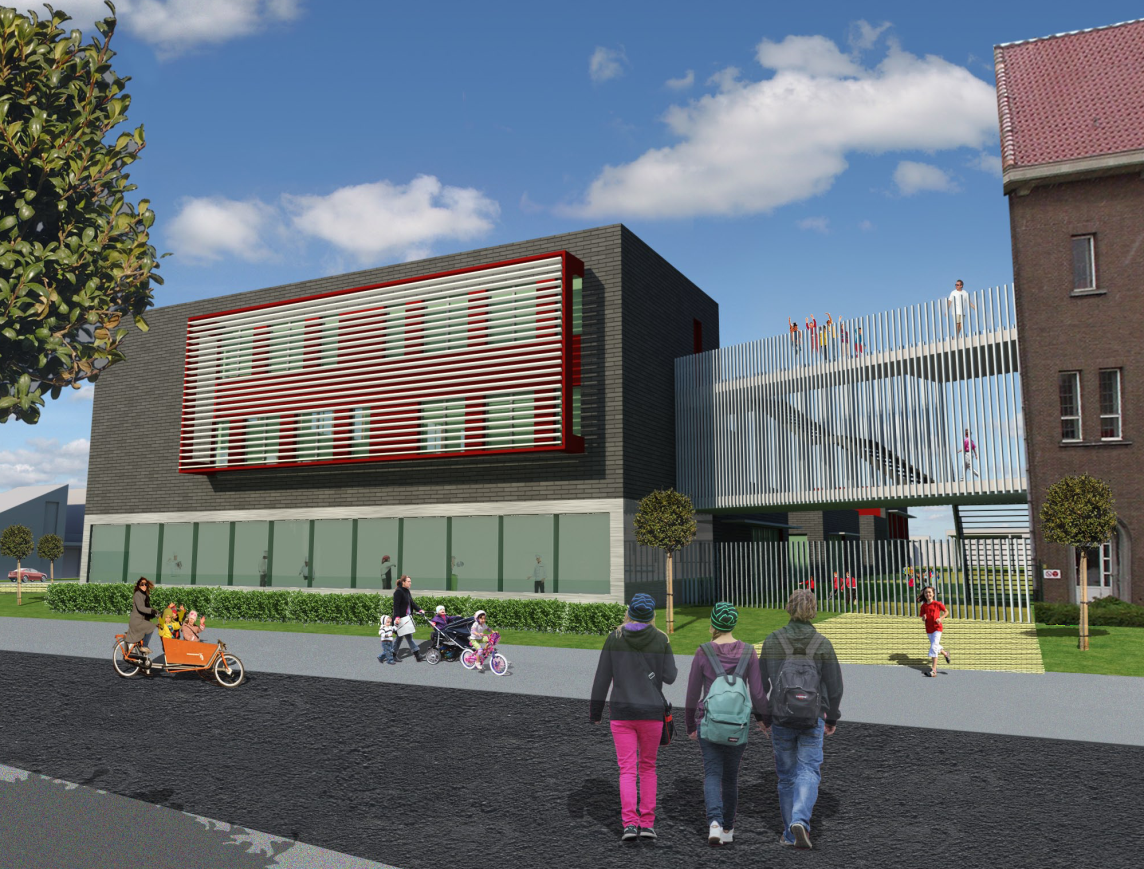 Keukens aan straatkant
Inox uitzicht
Trendy restaurant toegankelijk voor iedereen
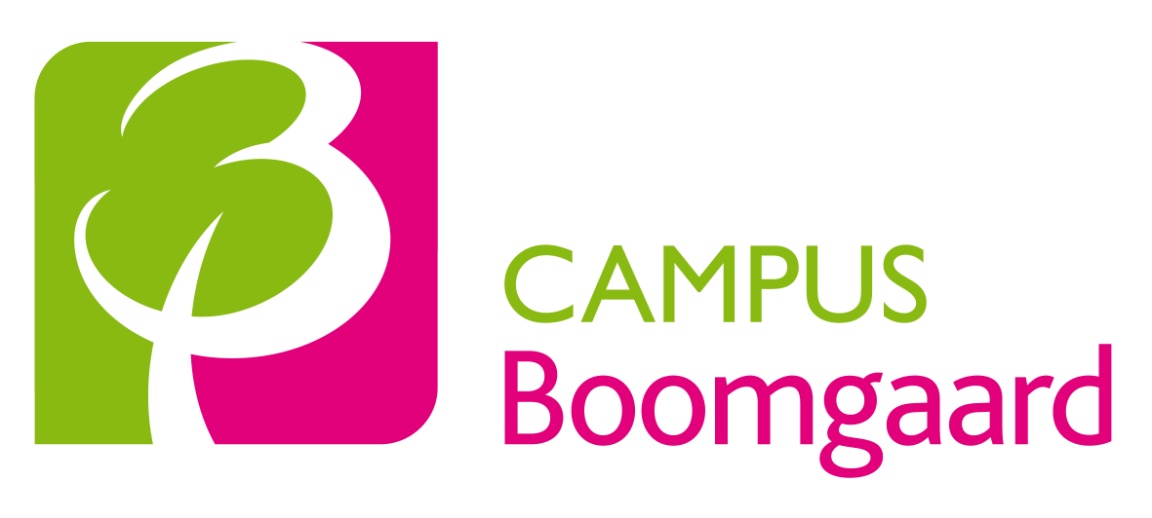 Concept eerste graad
Klassen opgebouwd rond centrale agora’s die voor projecten kunnen dienen, voor studie, voor groepswerk, …
 Secretariaten die uitkijken op agora’s: bereikbaarheid voor leerlingen en controle
 Tussen twee klaslokalen een pc-lokaal: zorgt voor maximaal pedagogisch comfort
 Nieuw labo en nieuw technieklokaal
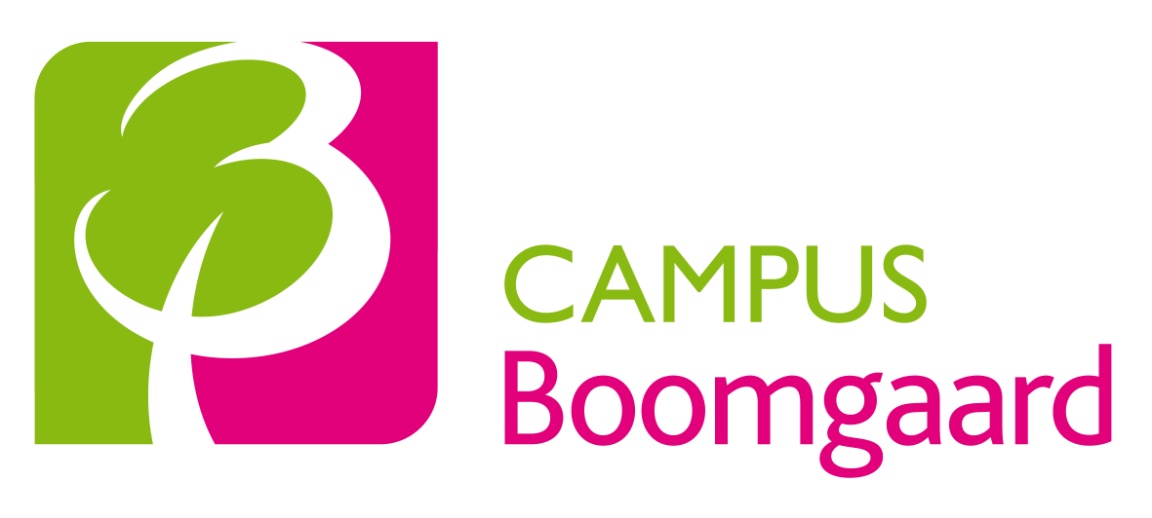 Achteraanzicht
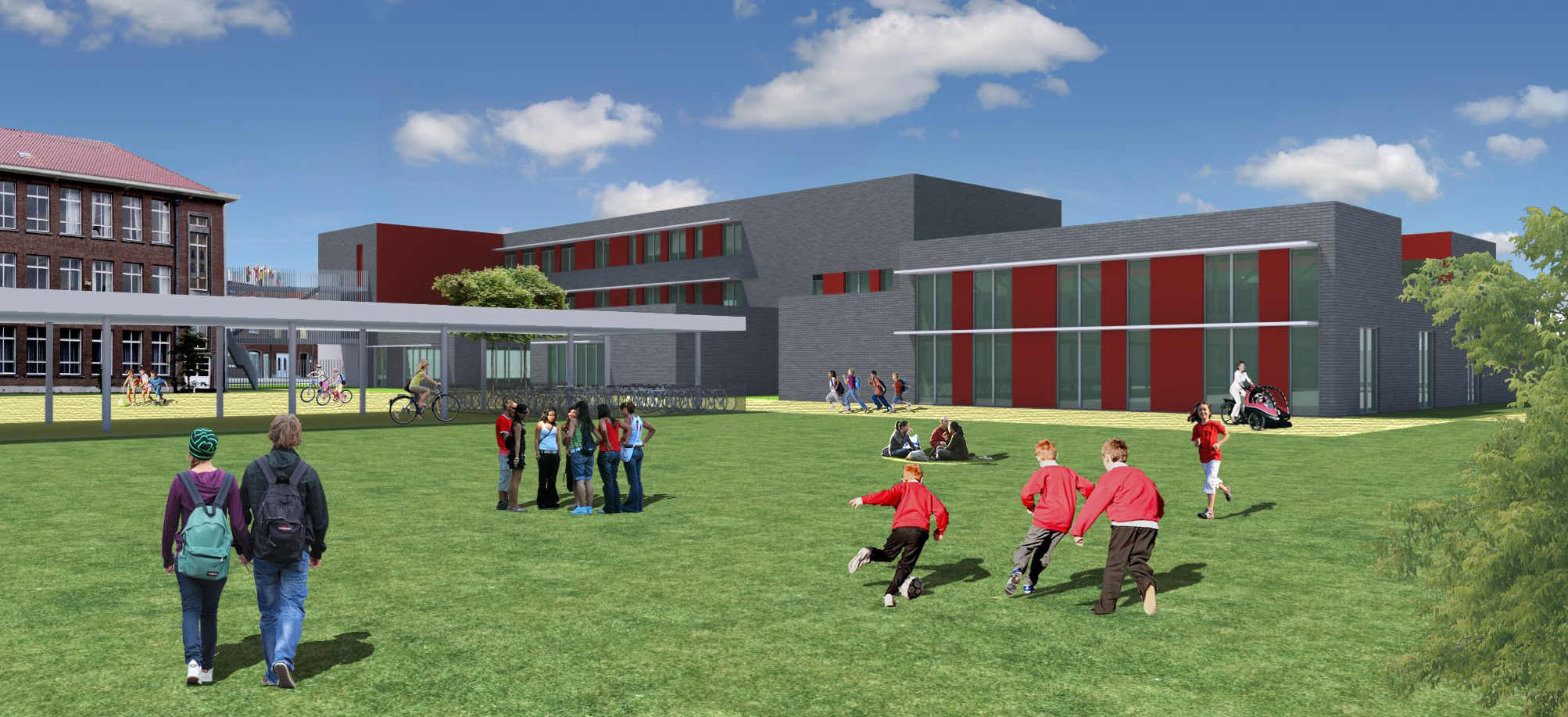 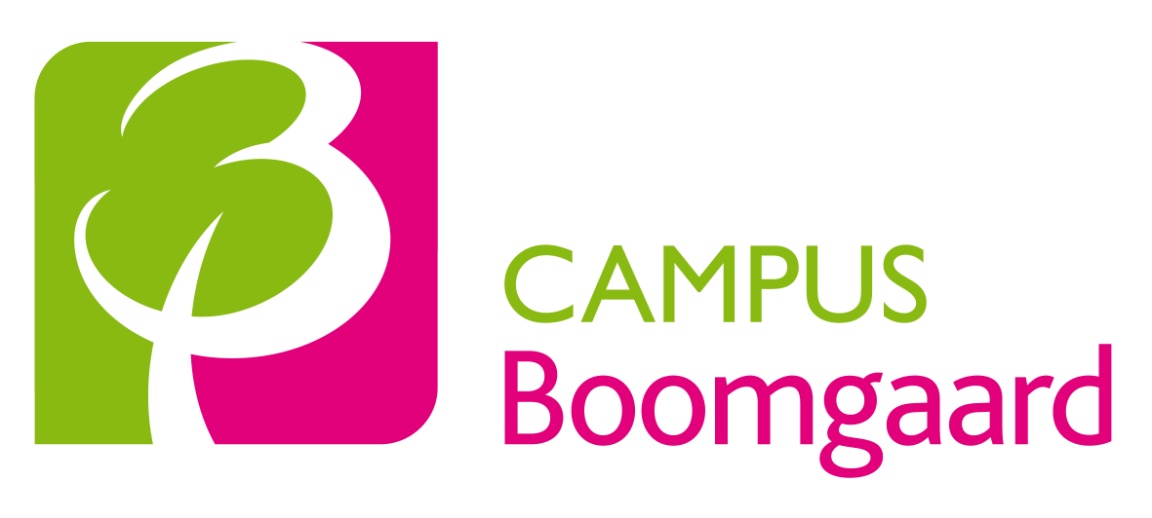 Zijaanzicht
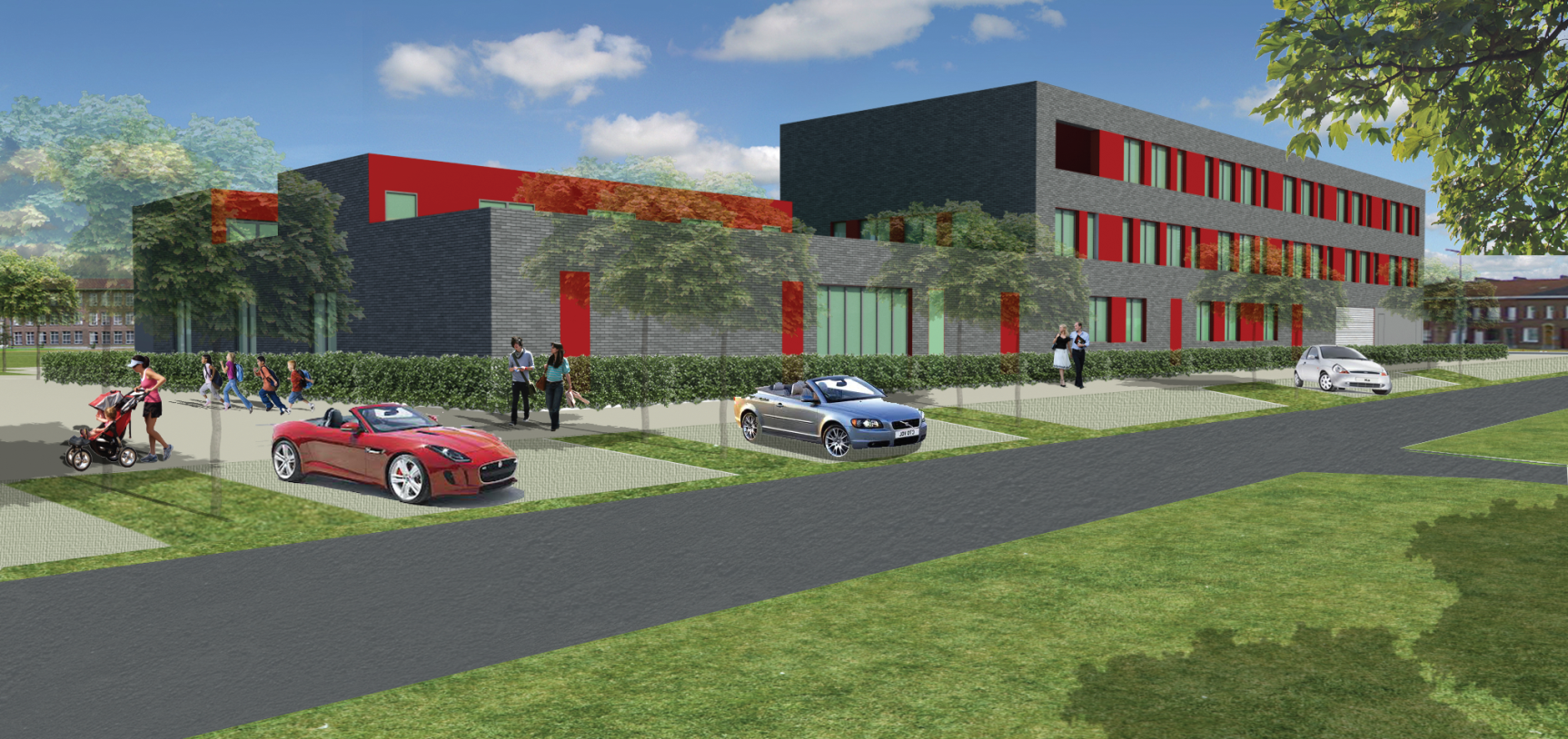 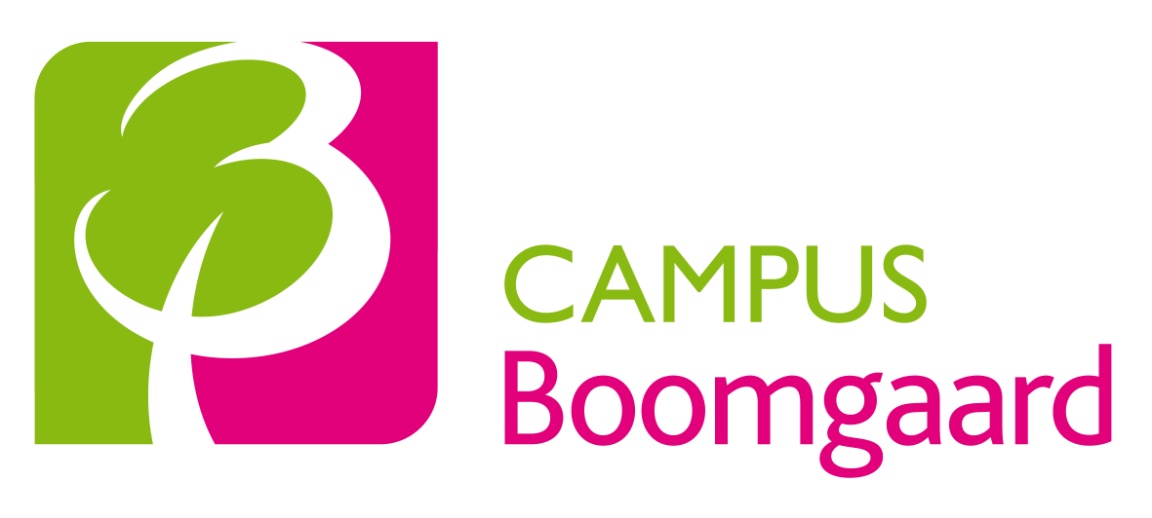 Invloed op omgeving
Leveringen Hotelschool niet meer helemaal over verkeersluwe weg: kunnen vooraan leveren
 Aantal parkeerplaatsen (30) blijft behouden
 Nieuwe polyvalente zaal: reserveerbaar voor verenigingen e.d.
 Nieuw restaurant Hotelschool: op reservatie komen eten
 Groen wordt behouden: slechts 6 bomen vellen; aanplanting van bomen tussen de parkeerplaatsen
 Collega’s parkeren niet langer achterop de site; minder verkeersstromen over verkeersluwe weg
 CVO zal, net zoals nu, de keukens ook ‘s avonds voor cursisten gebruiken
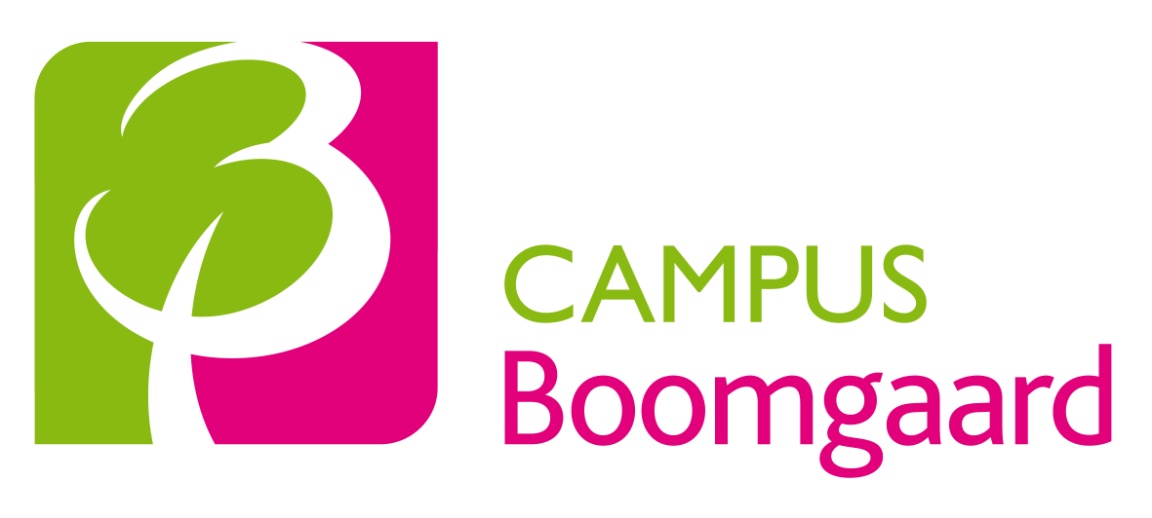 Planning
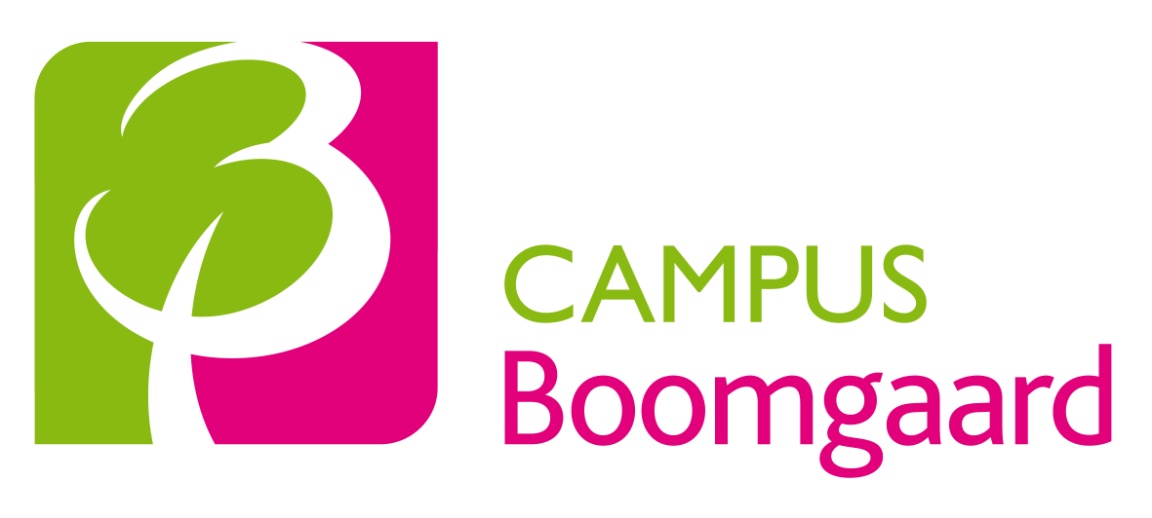 Planning
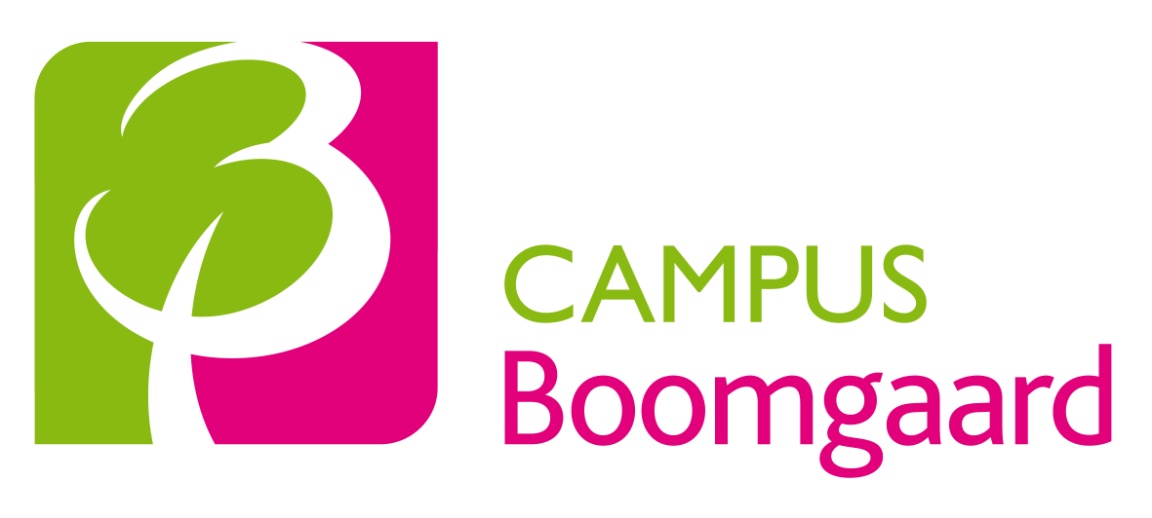 INGEBRUIKNAME 
SCHOOL
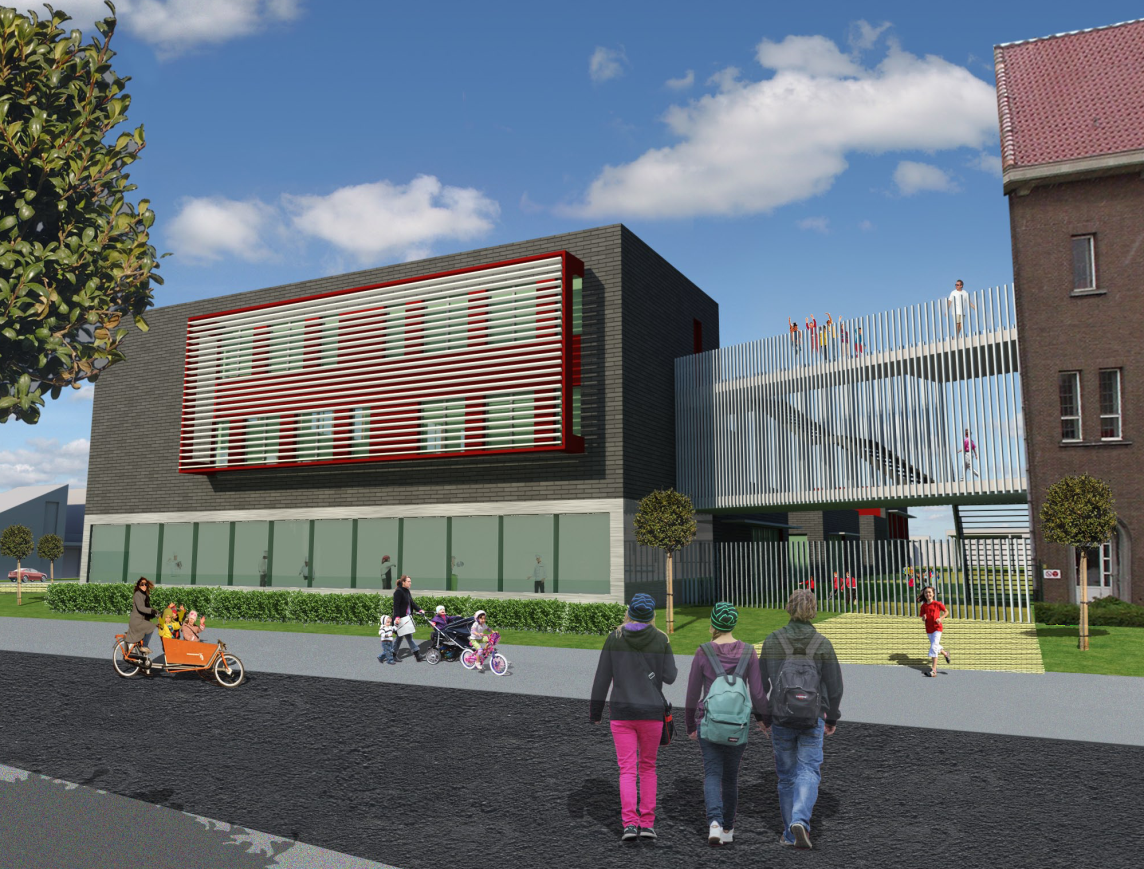 SCHOOLJAAR 2015-2016
Iedereen welkom!
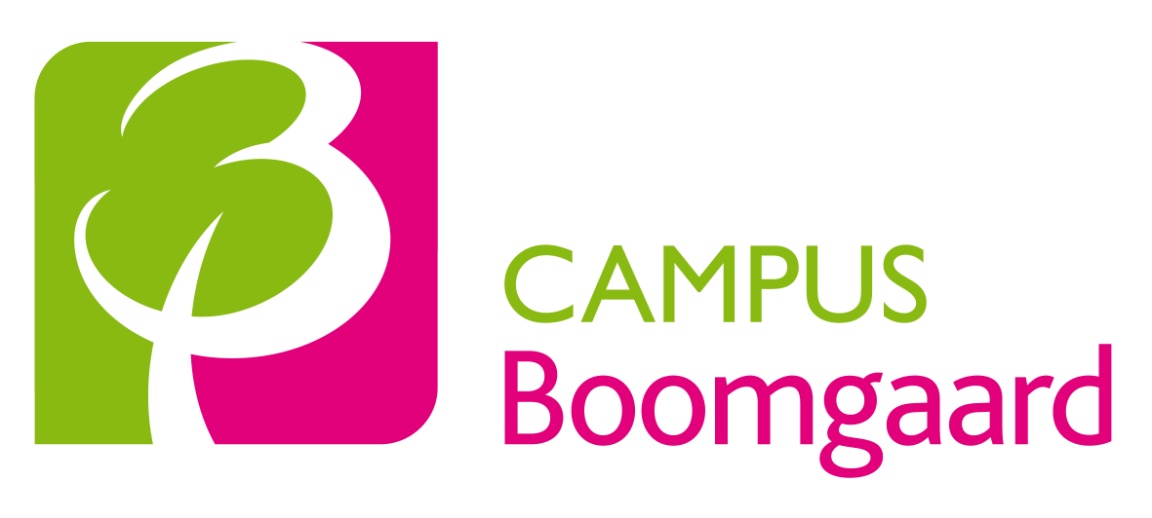 Contactgegevens
Aanspreekpunt:

Saskia Michielsen, directeur Campus Boomgaard, 014 47 05 10
Saskia.michielsen@campusboomgaard.be

Bouwflyer:
Binnenkort bezorgen we u een bouwflyer met alle informatie bondig samengevat

Volg ons bouwproject na de vergunningsperiode op onze website: 
www.secundaironderwijsturnhout.be

We nodigen u graag opnieuw uit volgend schooljaar voor een nieuwe stand van zaken.
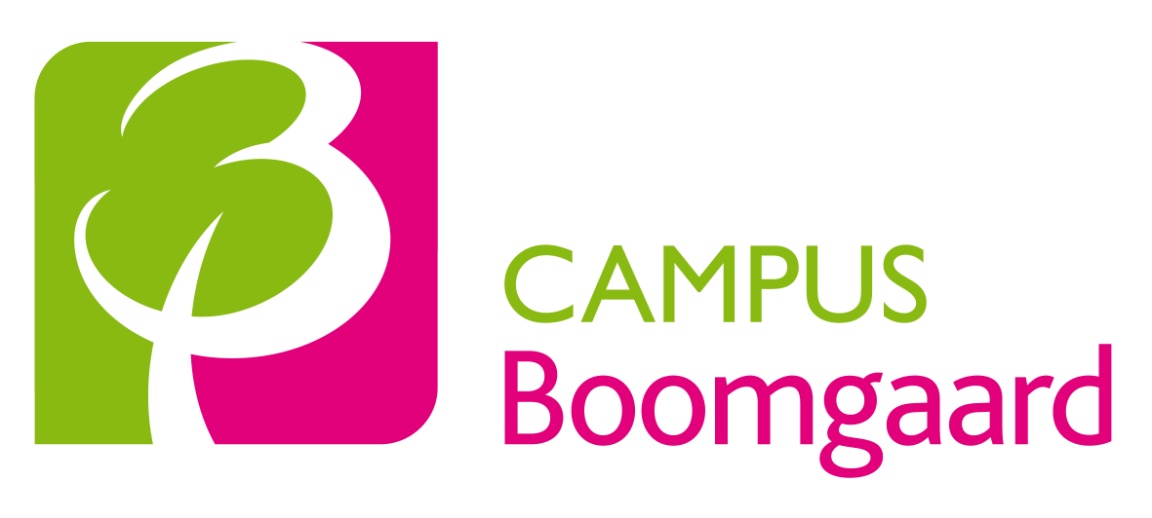 Vragenronde
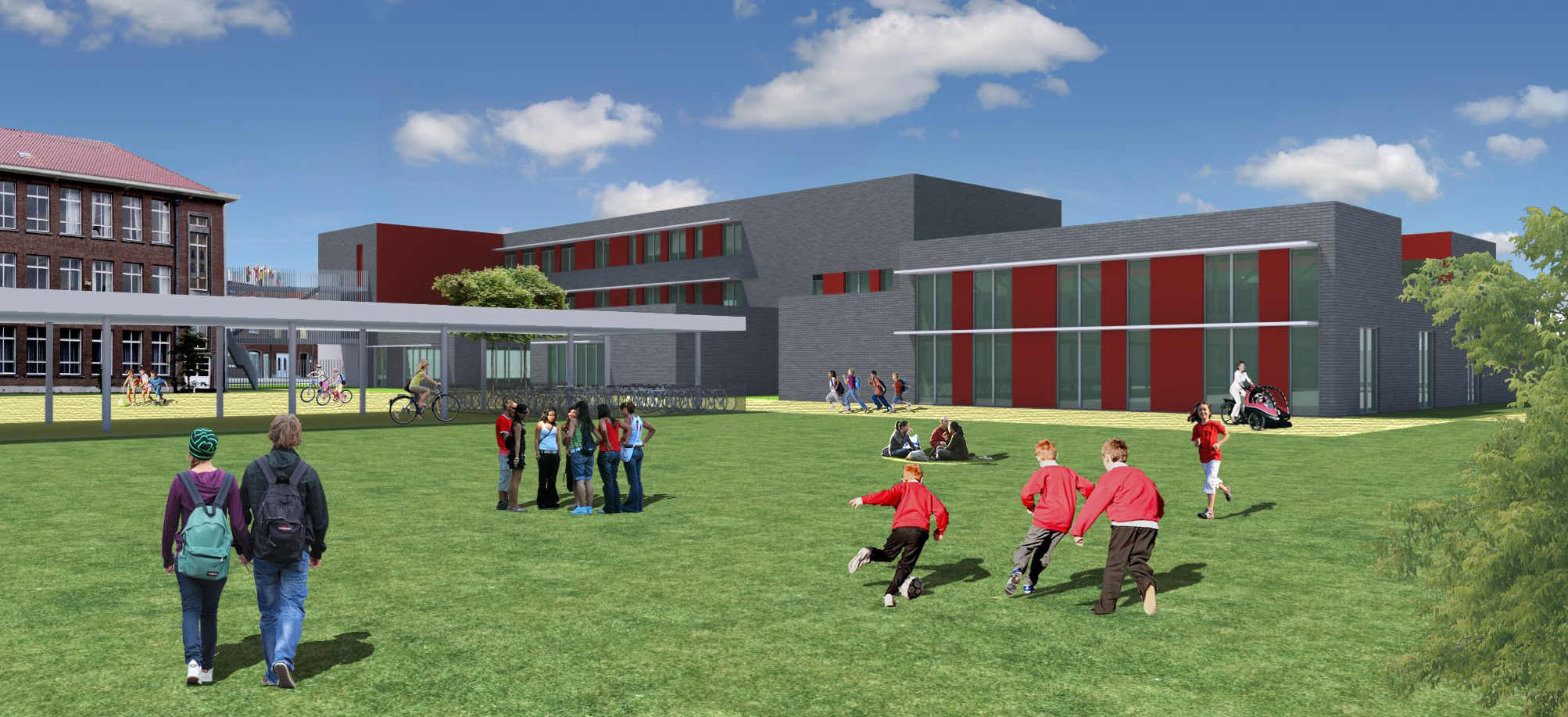